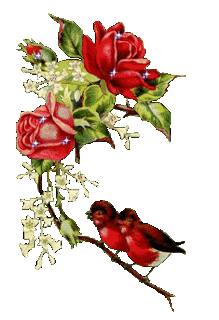 সবাইকে শুভেচ্ছা
মোহাম্মদ নুরুল আলম 
সহকারী শিক্ষক 
বান্দরবান সরকারি উচ্চ বিদ্যালয় 
ইমেইল –alambandarban@gmail.com
আইডি নং – ২৬১
তথ্য ও যোগাযোগ প্রযুক্তি
সপ্তম শ্রেণি
অধ্যায়- দ্বিতীয় 
সময় – ৪৫ মিনিট
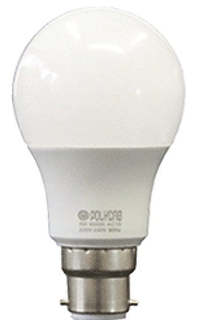 ছবিটি লক্ষ্য কর
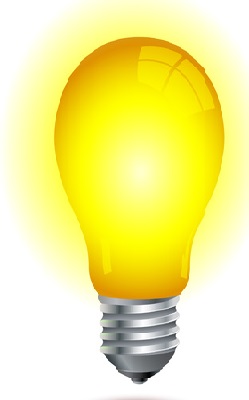 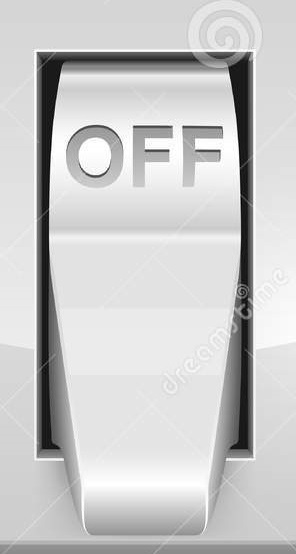 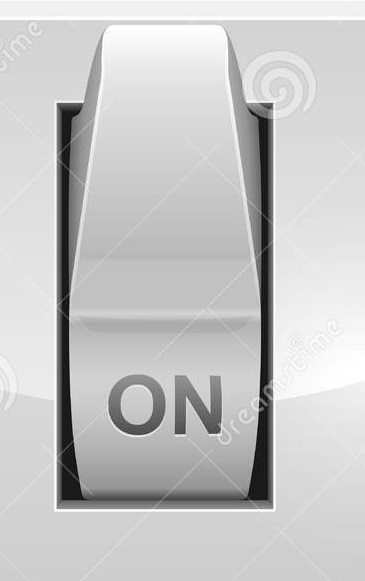 ইনপুট ডিভাইস



     পৃষ্ঠা নং : ১৮
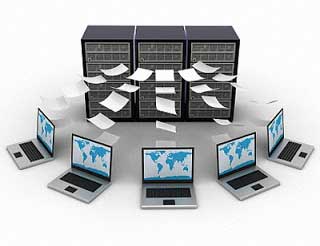 পাঠ- ০৮
এ পাঠ শেষে শিক্ষার্থীরা -
১।   ইনপুট ডিভাইস কি তা বলতে পারবে ।

২।   ইনপুট ডিভাইসগুলো  চিহ্নিত করতে পারবে

৩।   কম্পিউটারের ইনপুট ডিভাইসের কার্যাবলি     
       ব্যাখ্যা করতে পারবে।
নিচের লিংকে ক্লিক করে ভিডিওটি লক্ষ্য কর -
https://www.youtube.com/watch?v=ifHusML1yAU&t=39s
ইনপুট ও ইনপুট ডিভাইস বলতে কি বোঝায়?
কম্পিউটারে কোন তথ্য প্রবেশ করানোকে ইনপুট বলে এবং যে যন্ত্রের মাধ্যমে তথ্য প্রবেশ করানো হয় তাকে ইনপুট ডিভাইস বলে।
এই ছবিটির নাম কি ?
Control Keys
Function Keys
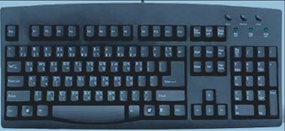 Navigation Keys
Numeric Keypad
Typing Keys
Indicator lights
মাউস এর বিভিন্ন অংশ
কম্পিউটারের মনিটরের পর্দায় মাউসের অবস্থান
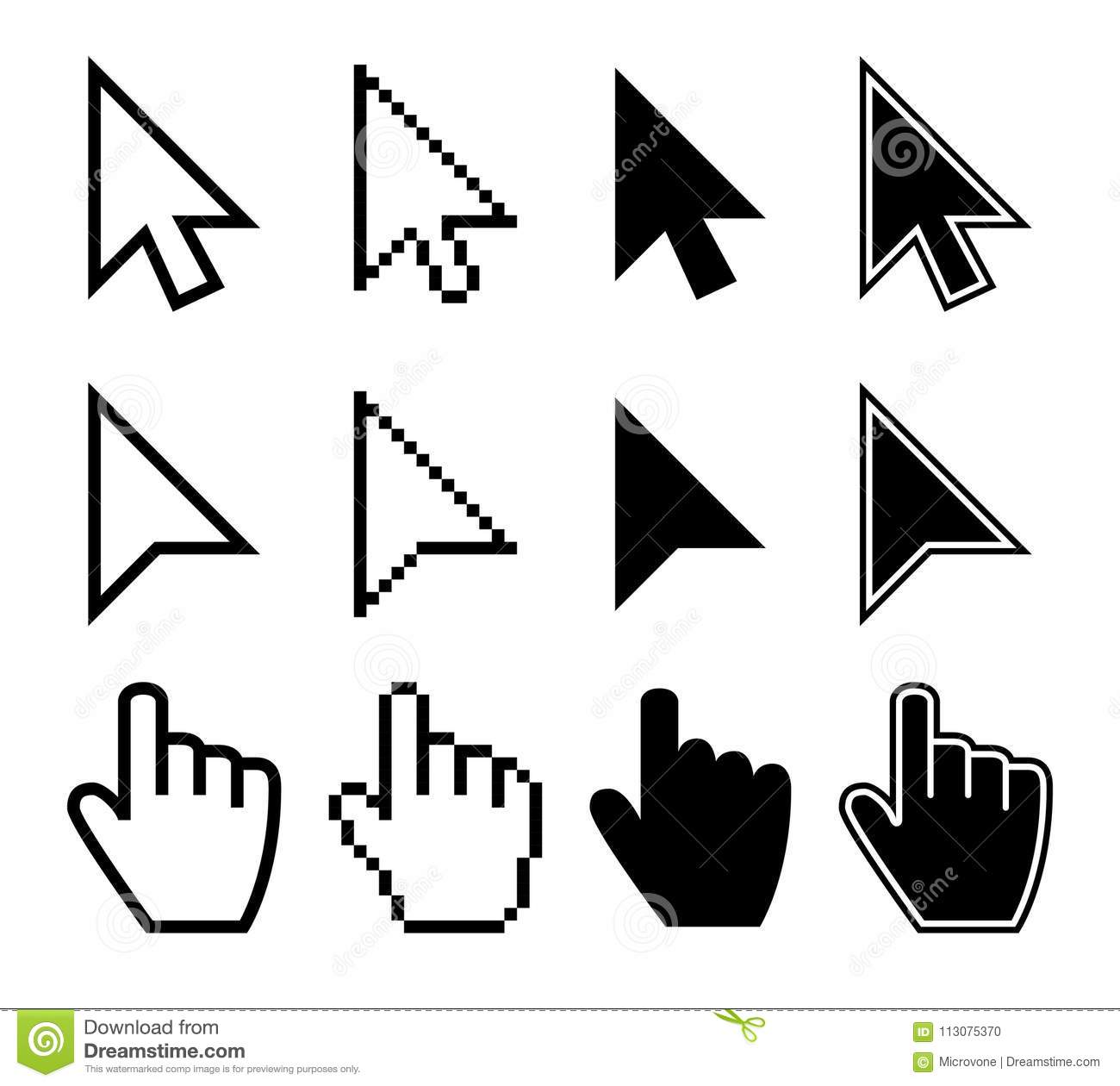 নিচের ইনপুট ডিভাইসগুলো লক্ষ্য কর এবং এগুলোর নাম বল -
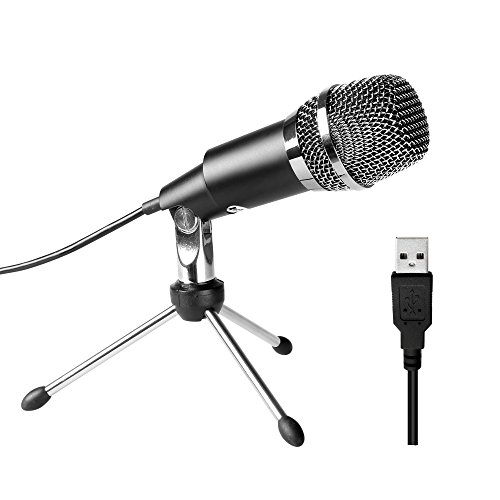 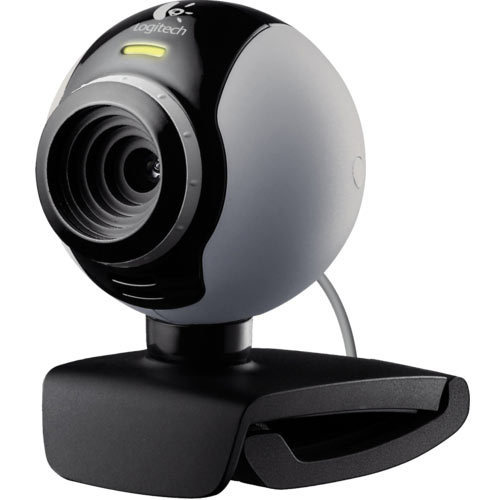 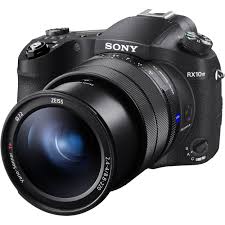 ওয়েবক্যাম
মাইক্রোফোন
ডিজিটাল ক্যামেরা
নিচের ইনপুট ডিভাইসটি লক্ষ্য কর এবং এটি কিভাবে কাজ করে দেখ -
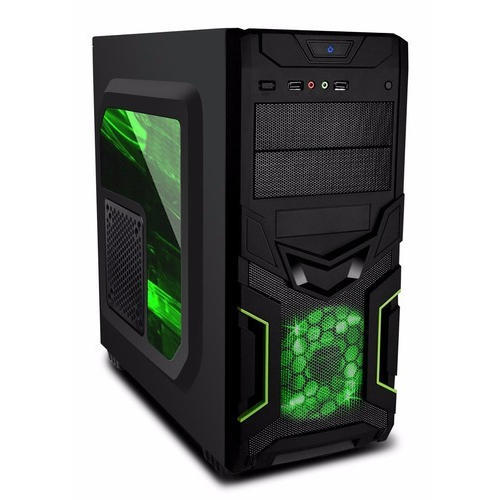 ছবি,ডকুমেন্ট
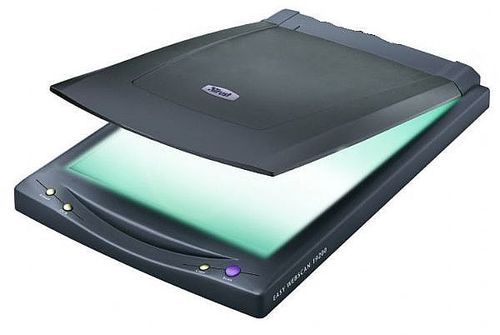 অপটিক্যাল মার্ক রিডার
https://www.youtube.com/watch?v=ifHusML1yAU&t=39s
লিংকটিতে ক্লিক করে ভিডিওটি দেখ
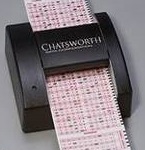 বহুনির্বাচনি প্রশ্নের উত্তরপত্র যাচাইয়ে এটির ব্যাপক ব্যবহার হয়ে থাকে।
দলগত কাজ
এখানে উল্লেখ করা হয় নি এ রকম ৫টি ইনপুট ডিভাইসের নাম লিখ ।
মূল্যায়ন
১। কীবোর্ডের ফাংশন কী কয়টি ?
২। মাউসের কয়টি অংশ রয়েছে ?
৩। কোন শব্দ বা গান ইনপুট দিতে  কোন  ডিডভাইসটি 
     ব্যবহার হয়ে থাকে?
৪। কোন ছবি কিংবা হাতের লেখা কিভাবে কম্পিউটারে 
    প্রবেশ করানো যায়?
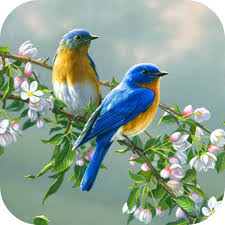 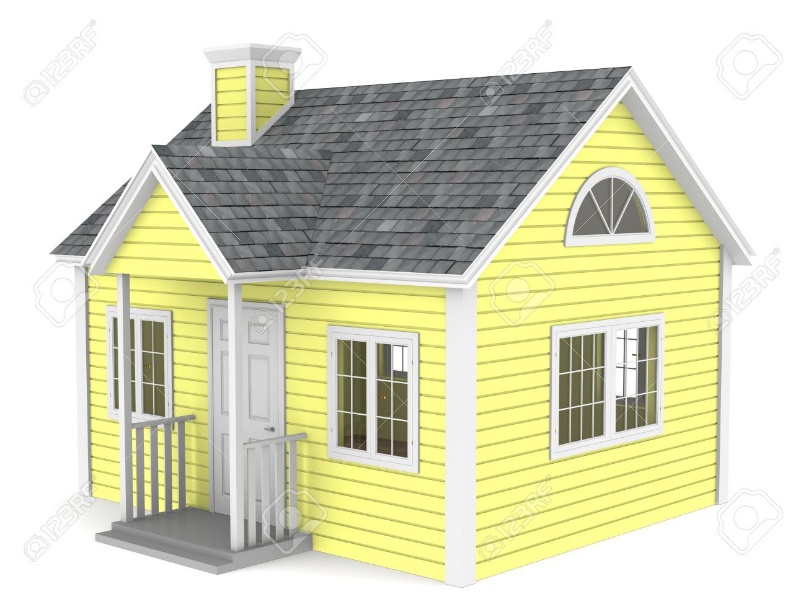 বাড়ির কাজ
যে সমস্ত ইনপুট ডিভাইসে কি-বোর্ড আছে এবং যে সমস্ত ইনপুট ডিভাইসে ক্যামেরা আছে – তার দুইটি তালিকা প্রস্তুত করে লিখে নিয়ে আসবে।
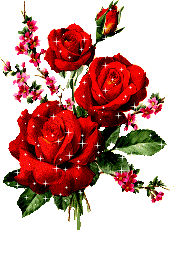 ধন্যবাদ